Calculator Section
How to use your electronic brain
Key Points
Use Templates as much as possible
Use Brackets
Use Table
Try to do just one calculation
The ANS button recalls the last answer
Find the Standard Form button
Template
Use Brackets
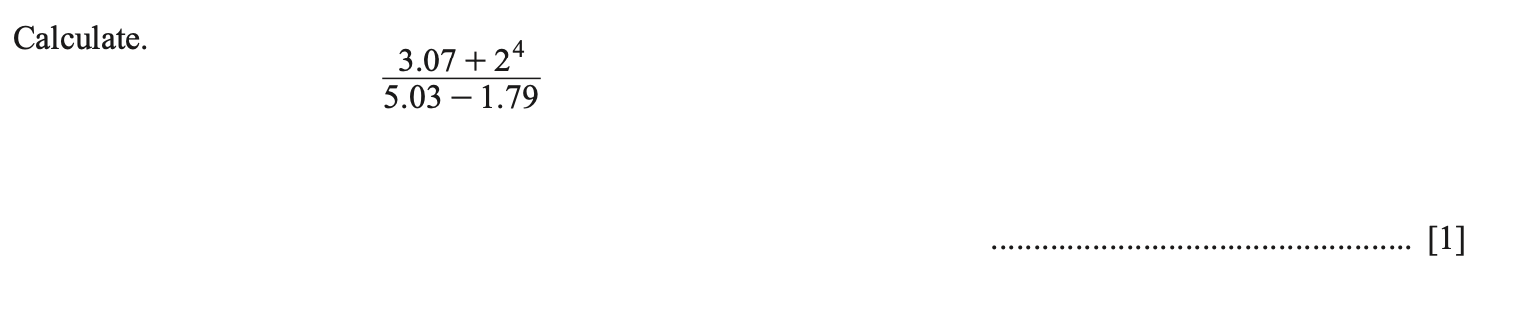 Use Table
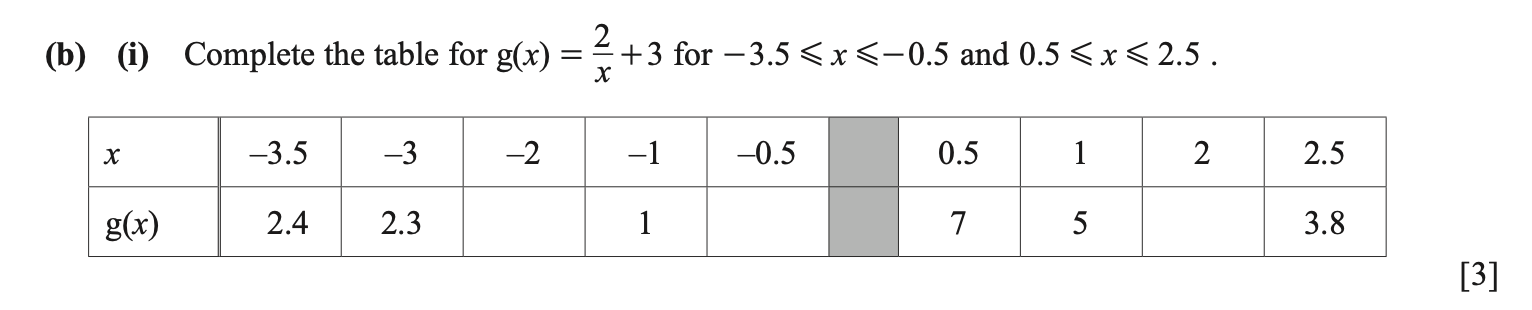 Try to do one calculation
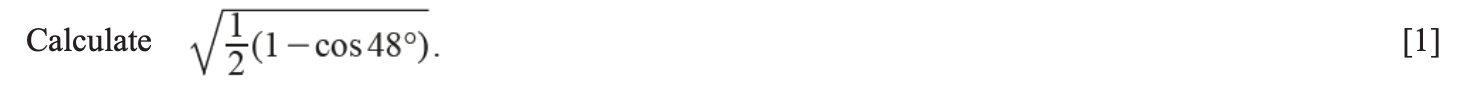 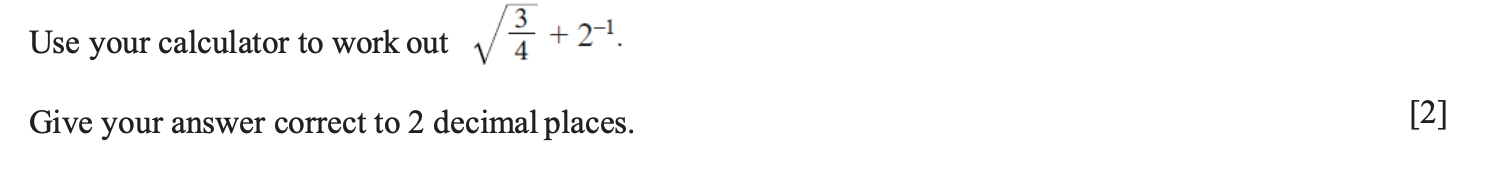 The ANS button recalls the last answer
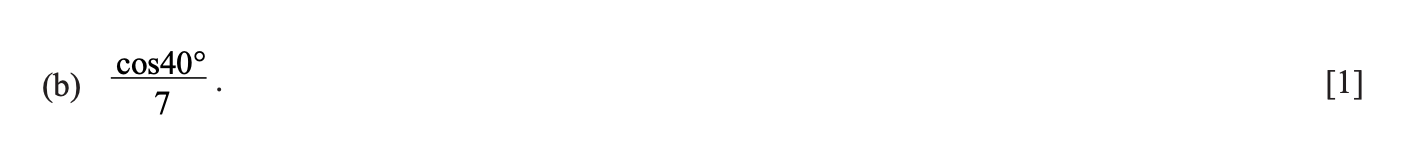 Standard Form
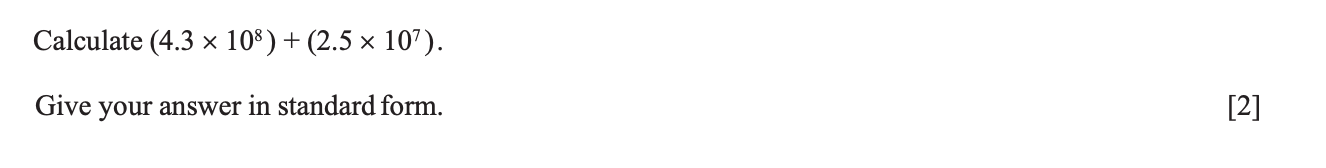 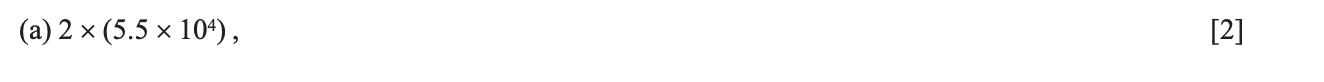 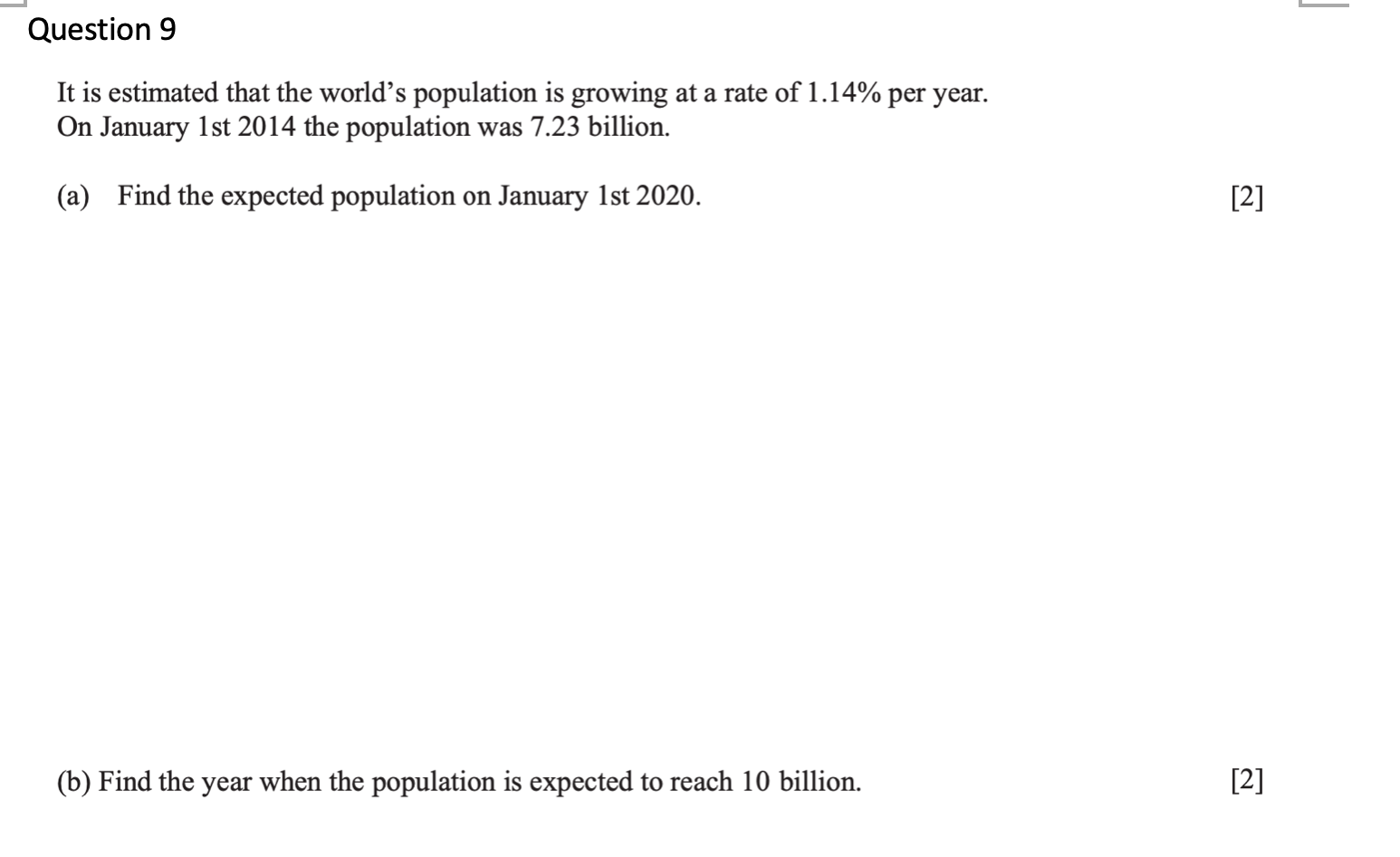 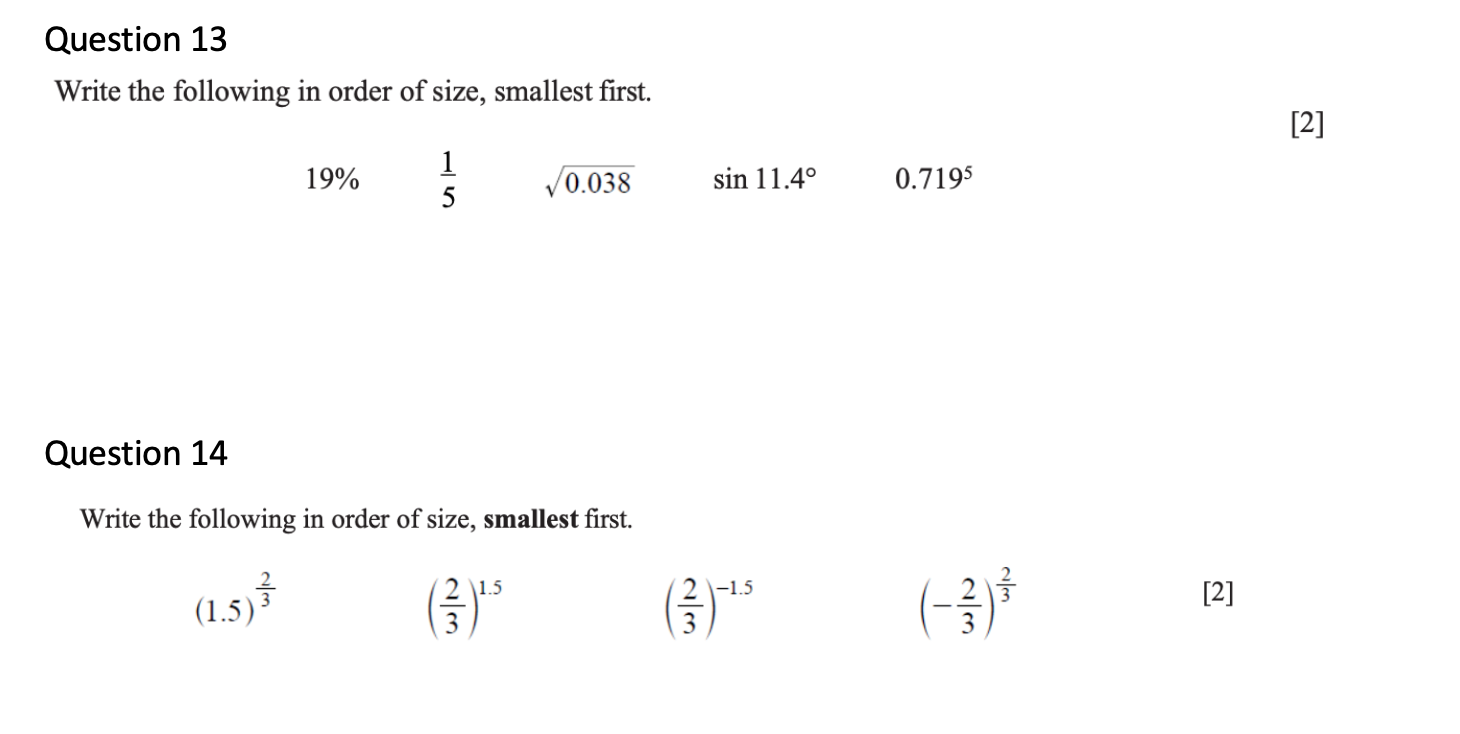